Научно-практическая конференция    
«Первые шаги в профессию»
Профессия – род трудовой деятельности, приносящий пользу людям, требующий специальных знаний и опыта и обеспечивающий условия существования человека.
В мире профессий
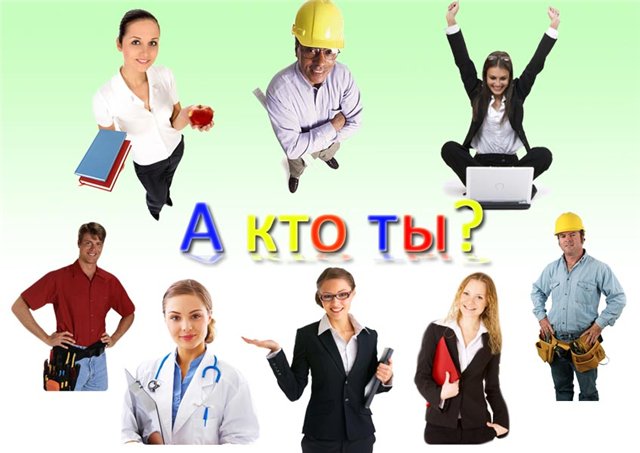 В мире около 40 тысяч профессий.
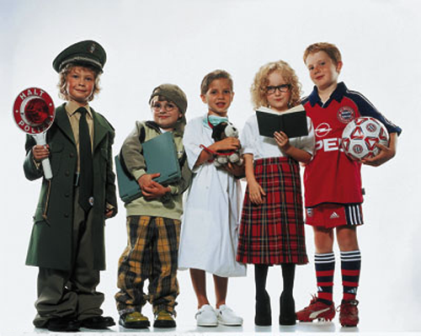 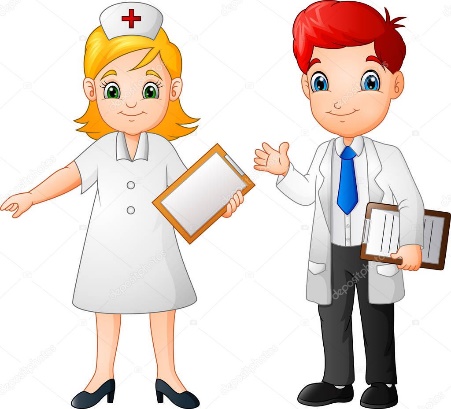 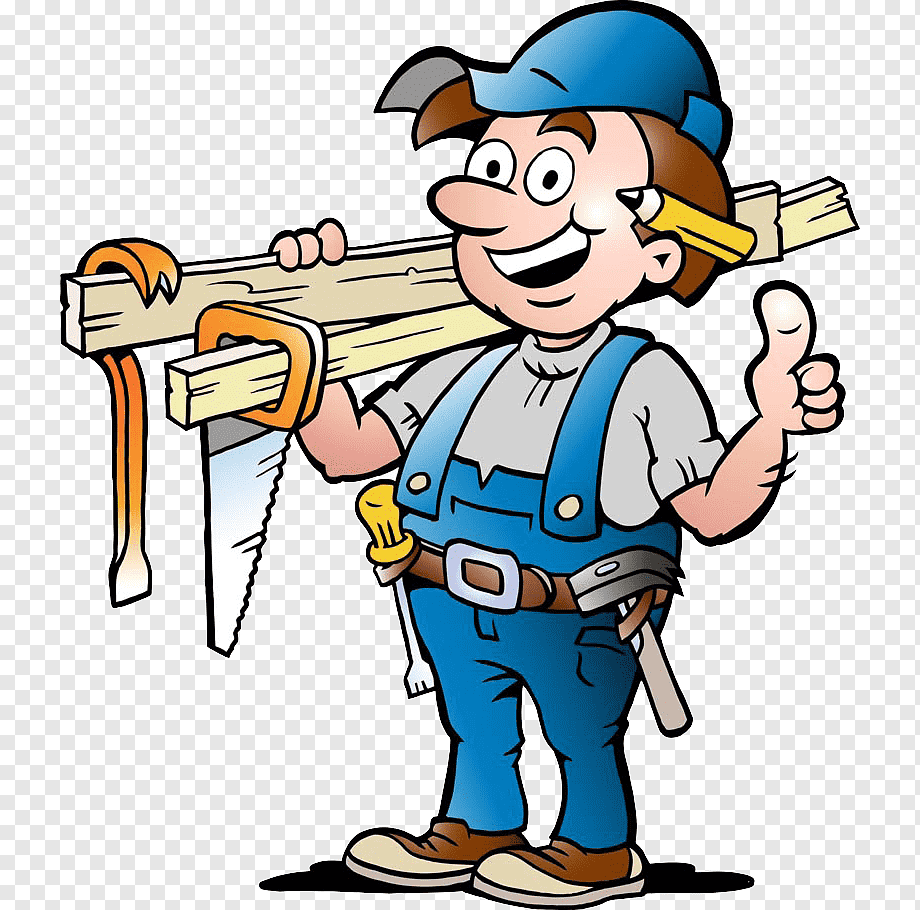 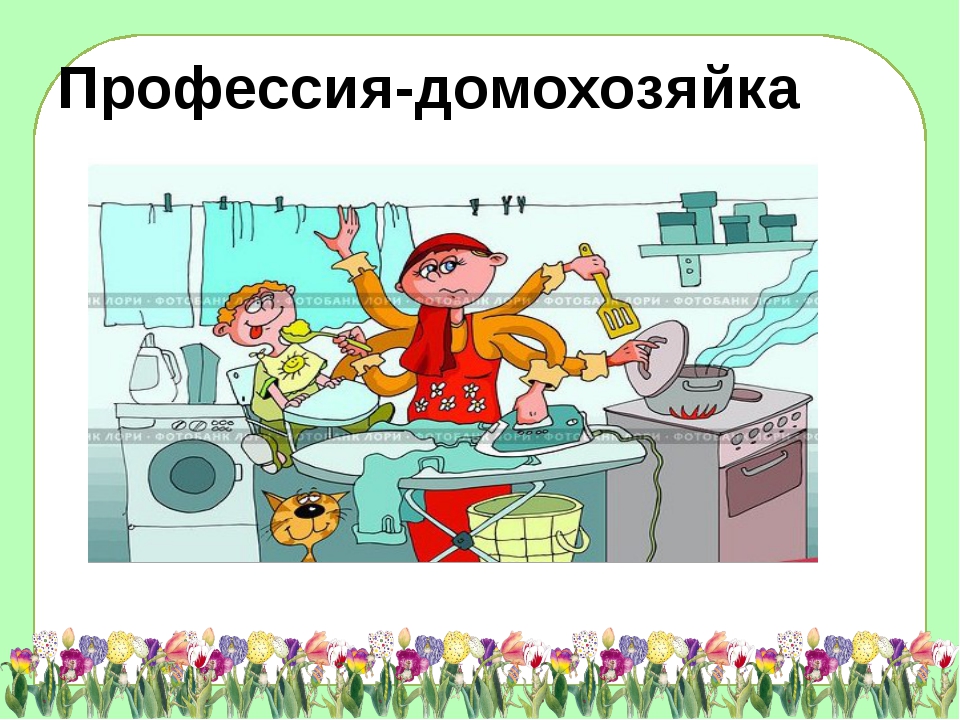 Все профессии нужны!
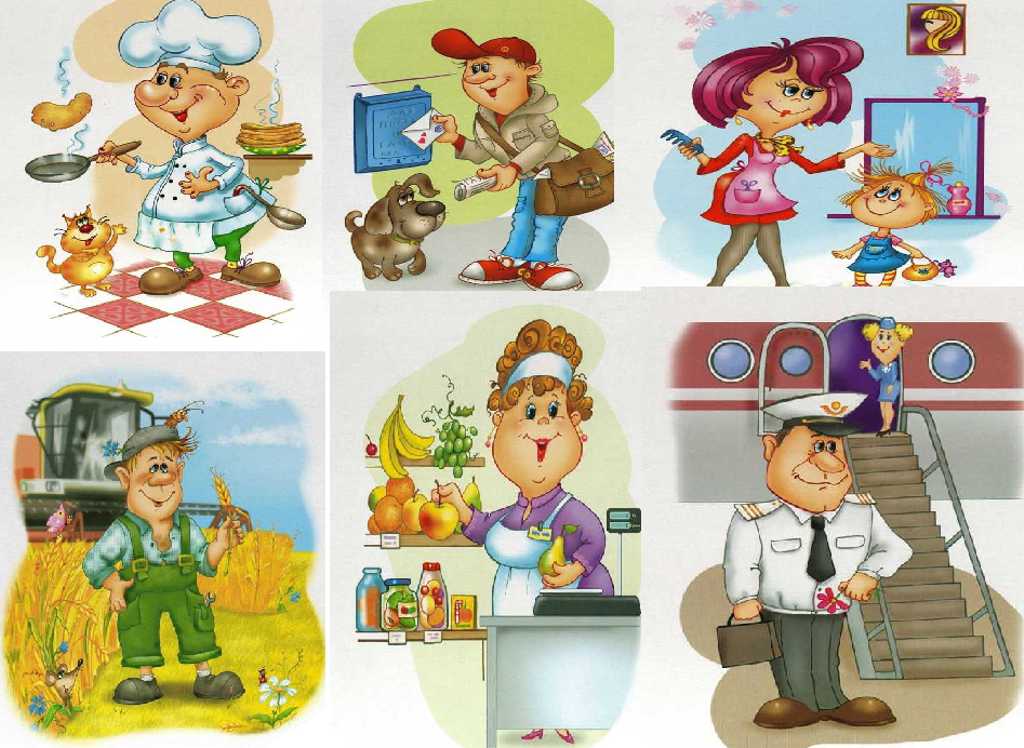 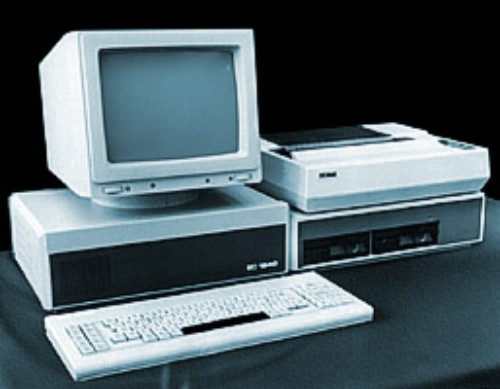 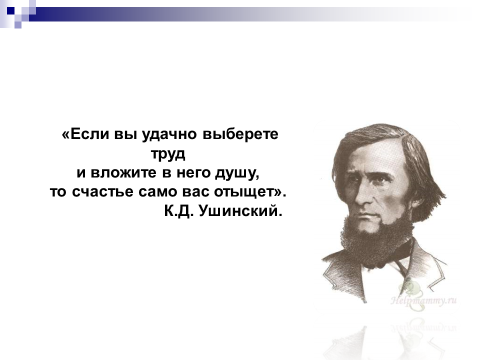 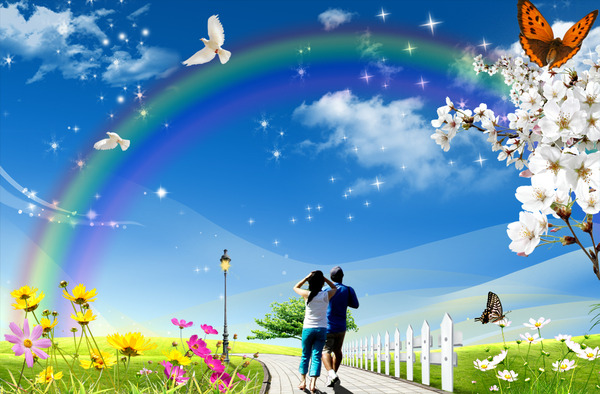 Желаю вам шагать по жизни смело,
Желаю счастья каждому найти,
Пусть сбудется, что каждому хотелось.
В дорогу, друг! Счастливого пути!
шутки о разных профессиях
Сын метеоролога:
Малыш, сколько тебе лет?
Плюс пять.
Дочь военного:
Скажите, тяжело быть дочерью военного?
Так точно!
 Дочь проводника поезда:
Здравствуй, девочка! Я - Дед Мороз, тебе подарки принес!
Ваш билет! А девушка в синем кафтане тоже едет или провожающая?
Сын стоматолога:
Мальчик, какая у тебя любимая игрушка?
БОРмашинка!
Кто такой профессор?
-Профессор - человек, умеющий разговаривать с другими людьми, когда они спят.
А что делает консультант?
-Ну, консультант - это человек, который снимает часы с вашей руки и говорит вам, который час.
А кто такая учительница?
-Это такая женщина, которая когда-то любила детей.
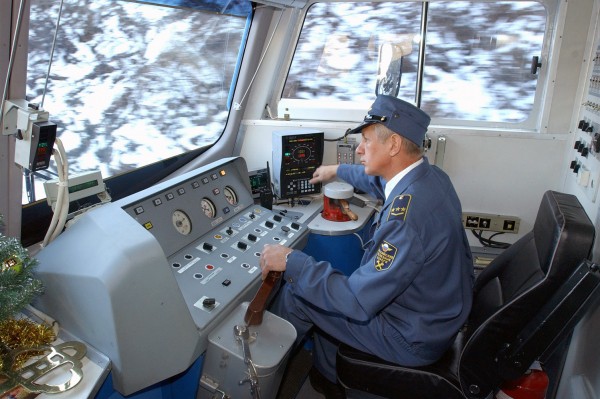 СПАСИБО ЗА ВНИМАНИЕ.
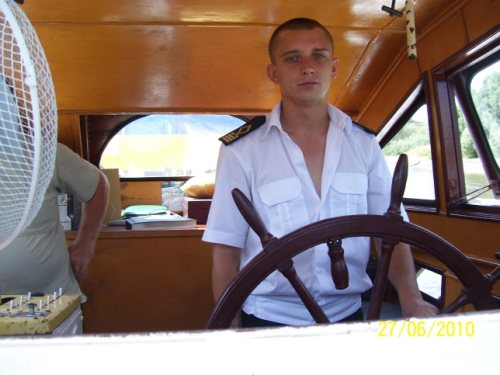